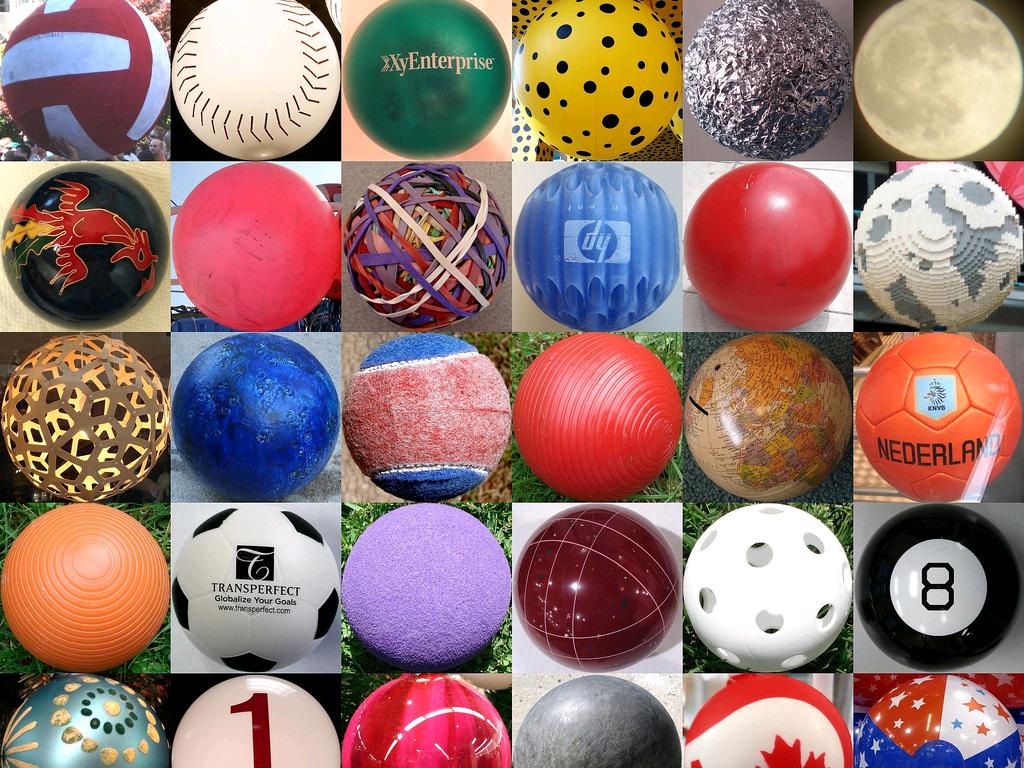 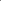 APPLICANT CAPACITY
YVONNE LAU
 CHIEF OPERATIONS OFFICER
cc: mag3737 - https://www.flickr.com/photos/50318388@N00
[Speaker Notes: Last part of applications review is to assess the Applicant's capacity to implement the proposed plans.]
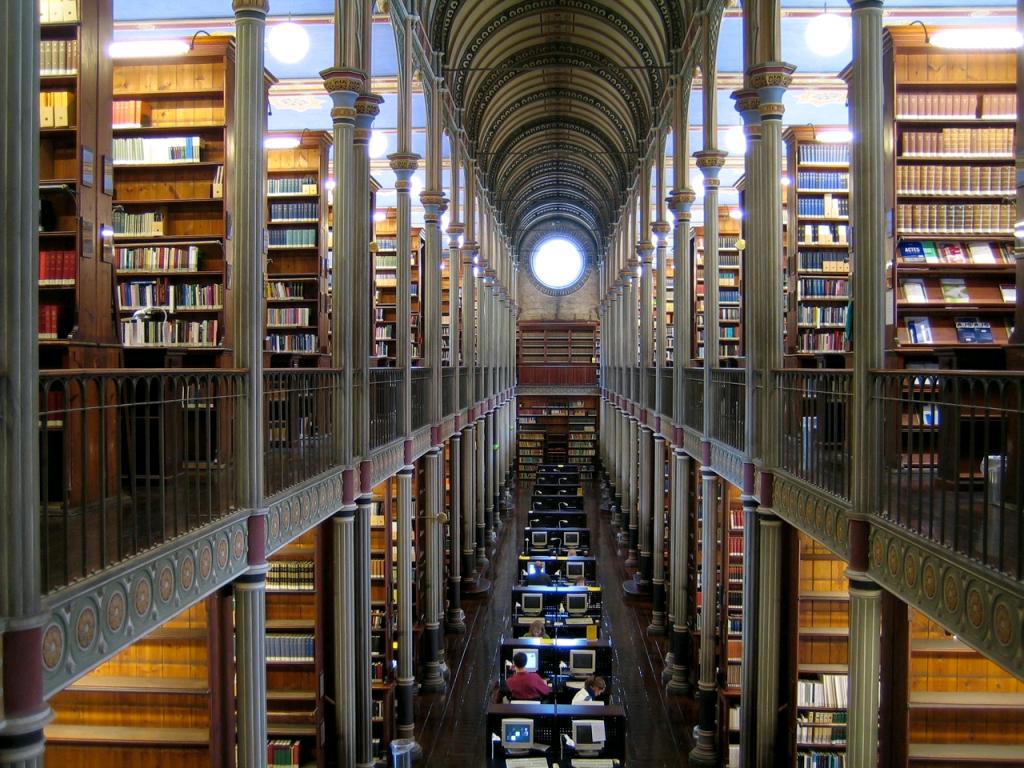 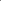 EVIDENCE OF CAPACITY
Academic capacity
Organizational capacity
Financial capacity
cc: pnoeric - https://www.flickr.com/photos/44124330110@N01
[Speaker Notes: Evaluators and Commissioners will assess the Applicant Team's evidence of capacity in each of the three areas of the Application: Academic Capacity; Organizational Capacity and the Financial Capacity.   
Has the Applicant Team articulated in writing and through their Capacity Interview a strong Academic Plan that not only tells the WHAT, but the HOW?
 Has the Applicant Team articulated a governance, organizational and operational plan that makes sense?  Is the Academic Plan that was articulated implementable and financially viable? 
All three areas must fit together in a nice round ball that will "roll" smoothly.  You must have all three of these components in order to make it work.]
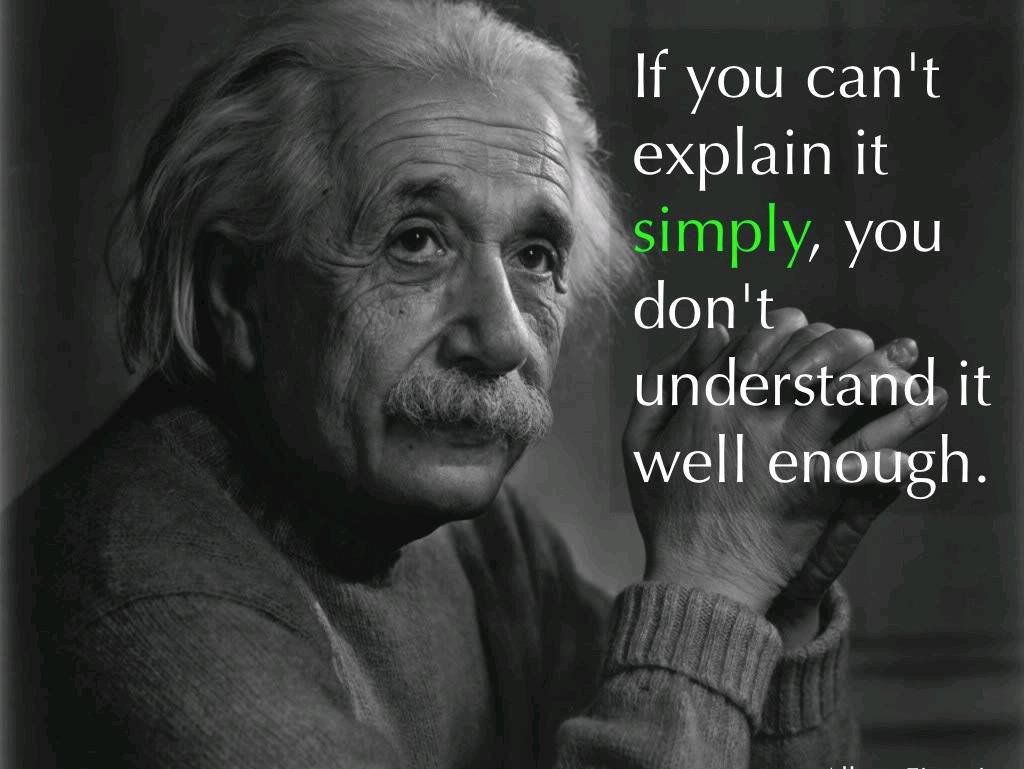 STRONG CAPACITY
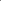 cc: ransomtech - https://www.flickr.com/photos/10075702@N00
[Speaker Notes: Credentials, experience, and qualifications are important, but not the only capacity measures.

Individual and collective capacity must be demonstrated through:
-Resumes
-Application narrative responses
-Responses in the capacity interview

Strong capacity is evidenced by an understanding of the challenges, issues, and requirements associated with running a high-quality charter school by all of your team members.]
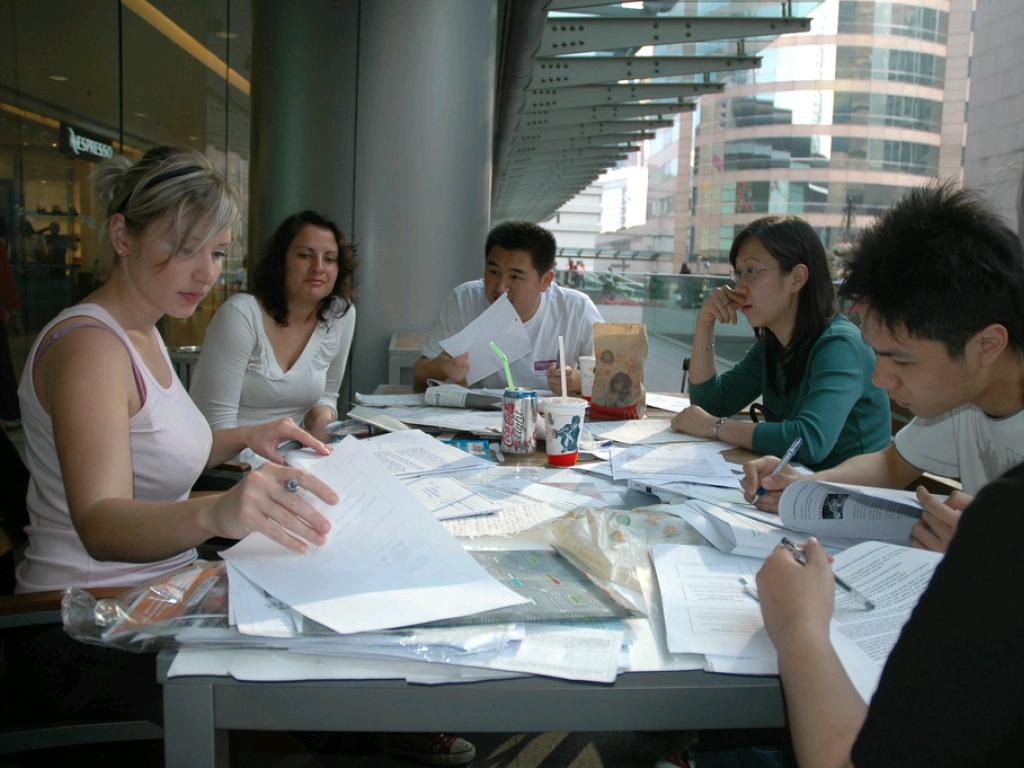 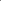 ENSURING CAPACITY
cc: Philip McMaster PeacePlusOne_\!/ - https://www.flickr.com/photos/7300793@N06
[Speaker Notes: Having experts on the applicant governing board and part of the applicant team is a must, but it is not enough!

Meaningful contributions from all members is required.

Your Application should reflect the knowledge and expertise of relevant members.

Key people should attend the interview and should understand the entirety of the proposal.]
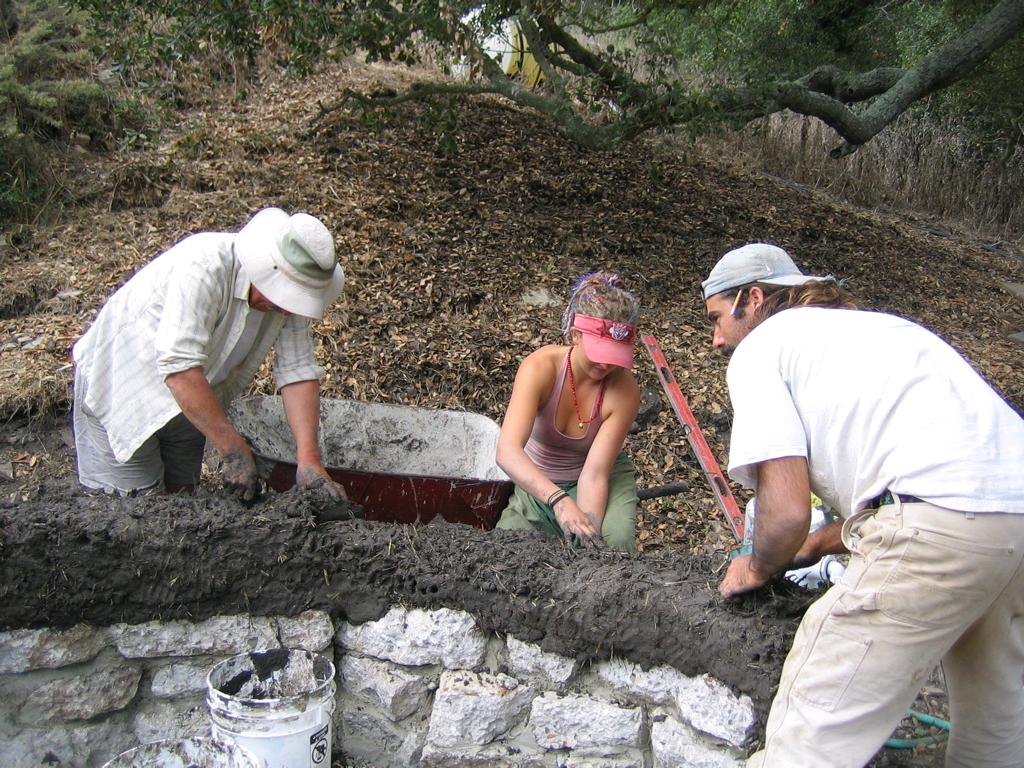 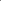 PROVE THAT YOUR TEAM
CAN IMPLEMENT THE PROPOSED PLAN
cc: Earthworm - https://www.flickr.com/photos/20734950@N00
[Speaker Notes: Build a strong team based on abilities and experience.

Understand your team’s limitations and have plans in place to acquire any necessary expertise (e.g., contracting, recruiting, hiring, etc.).

Use a rigorous process and criteria to select proposed leadership and management positions.

Prove that your team can implement the proposed plan.]
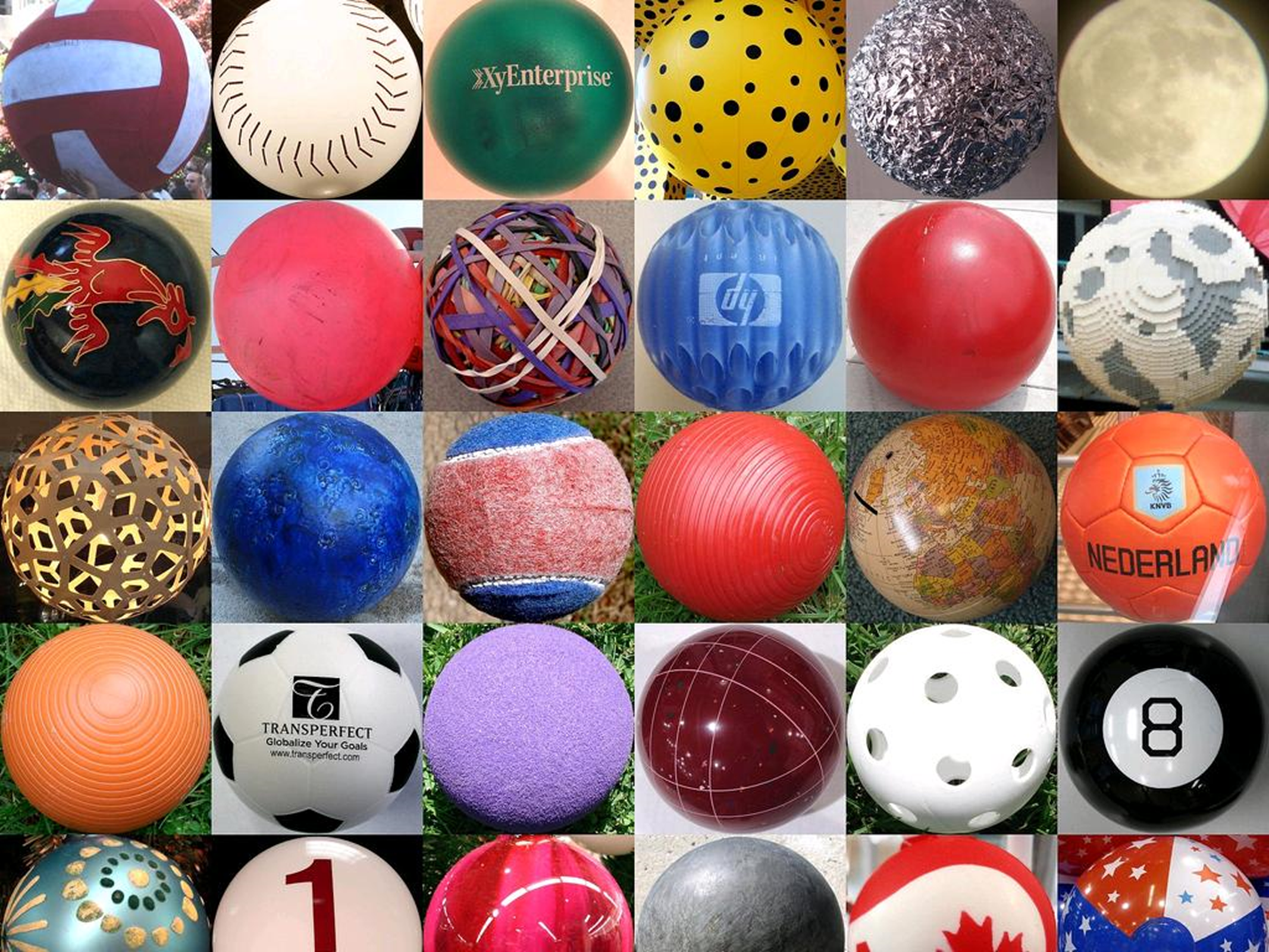 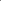 QUESTIONS?
cc: Ron Cogswell - https://www.flickr.com/photos/22711505@N05
[Speaker Notes: Does anyone have any questions?]